Titanic     Lola Max  cerys
The titanic fire  below  the titanic fire went on for 10 days the fire start  in 1 of the engine engine5meiting the metal.
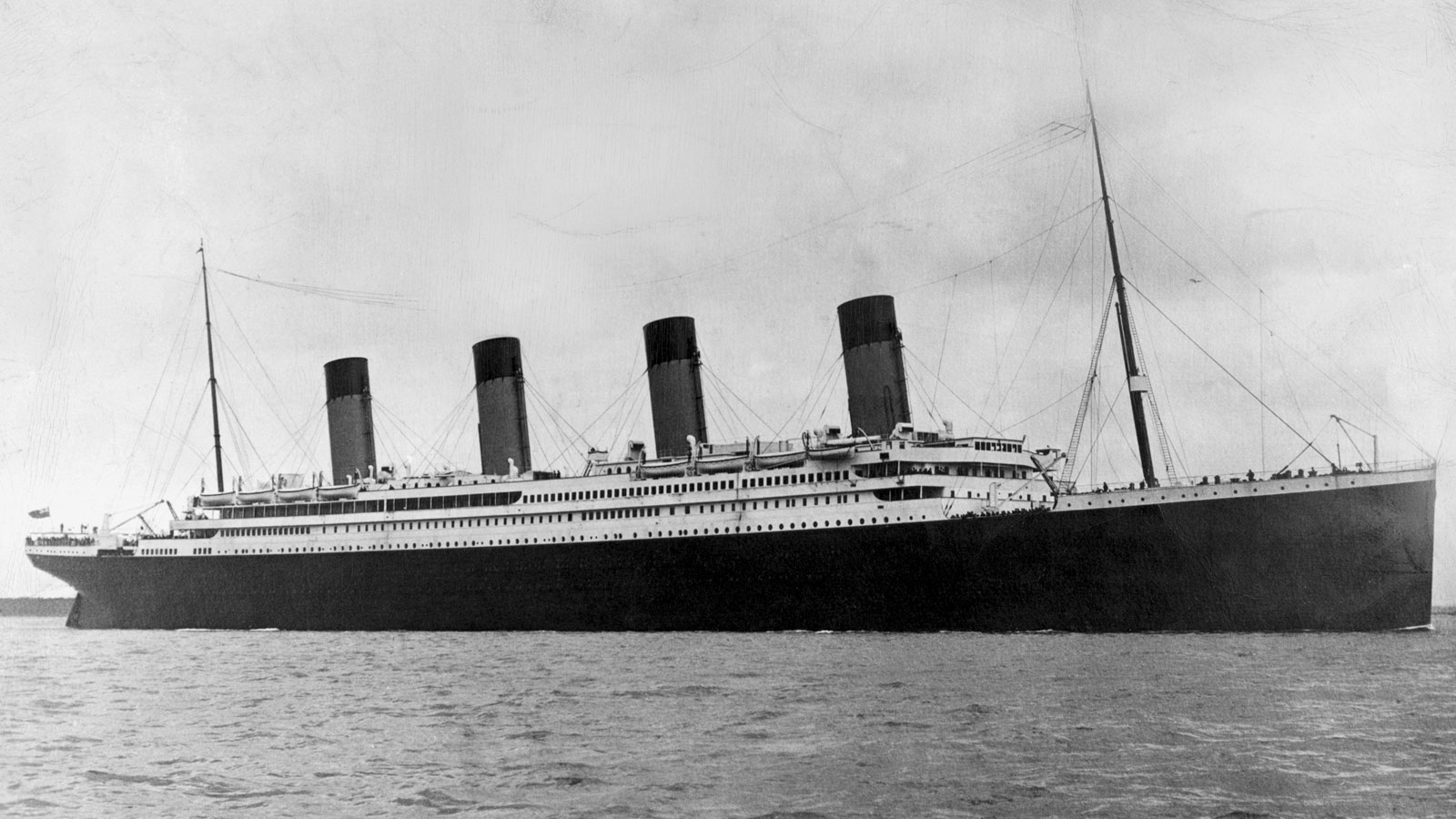 It is sad and it sank is sad for us and you
The Titanic was built between 1909 and 1911 
Over 1500 people died because of the sinking
In the days of ships took weeks if not months to travl
the  titanic   sunk   over   300,00   yers  a   go  in  the  iesberg